Reading and Resolving OpenCIDSC Message
Penny Pang, Novartis
Background
About OpenCDISC
2
About OpenCDISC
An open source community focused on building extensible frameworks and tools for the implementation and advancement of CDISC Standards.
OpenCDISC is used by the FDA in the acceptance process of a CDISC submission.
Most updated version is v2.0.2
Easy to use
Free
3
OpenCDISC: Bitter and Sweet
When we open the OpenCDISC report, we expect
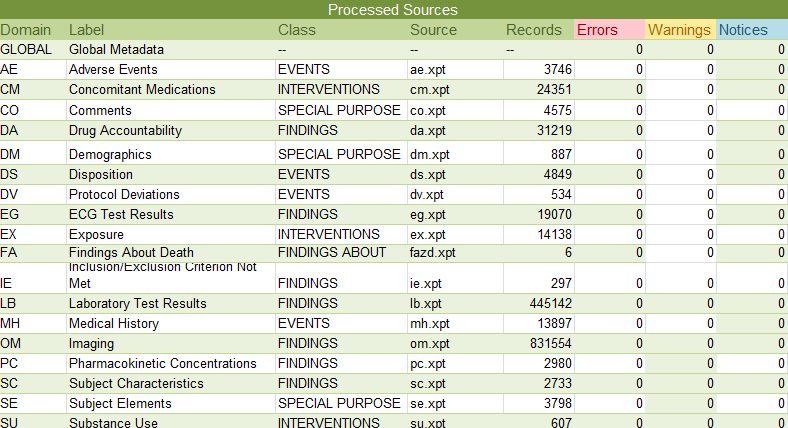 4
OpenCDISC: Bitter and Sweet
But the truth is...
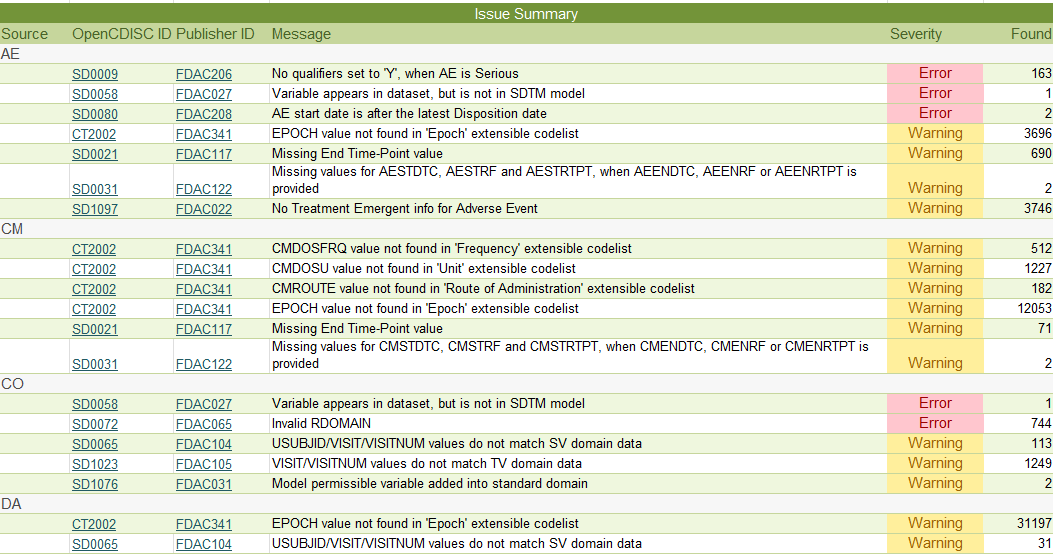 5
Type of messages
Error
Warning
Notices
Consistency
Cross-reference
Format
Limit
Metadata
Presence
Terminology
Which type need to be fix? Which type need to be explain?
By Severity
By category
6
Examples
Message and solution
7
Type I: Issue caused by OCV
OpenCDISC software bugs
Label match? Label mismatch?




Required Variable missing? Non SDTM variable?
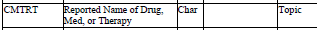 When EPOCH is not included in VS
When EPOCH is included in VS
Above issues are already fixed in OCV 2.0.1
8
Type I: Issue from OCV
OpenCDISC too Strict rule
Insufficient sorting key
OMLAT should also be a key variable expected.
Non-required variable used to check
Non of the qualifier variable (AESCAN, AESCONG, AESDISAB, AESDTH, AESHOSP, AESLIFE, AESMIE) is collected.
Unit for category parameter
Category parameter, no unit necessary
9
Type I: Issue from OCV
OpenCDISC too Strict rule
Randomized but not dosed
Randomized subject not necessary to be dosed
VISIT/VISITNUM inconsistency for Unplan visit
Unplan visit name not exist in TV
Comment in label
Comment is only a word in the label
10
Type II: Issue from Data
Data format
Label inconsistency
Sequence of variables
Check the SDTM IG or OpenCDISC config.
Variable length too long for actual data
Compress the length via actual data
11
Type II: Issue from Data
Issue caused in submit package
Dataset too large
We need to split the xpt when the size > 1GB
Dataset Empty
No death case then no need to submit ZD
Pure/SUPP inconsistency
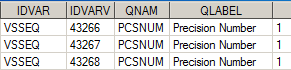 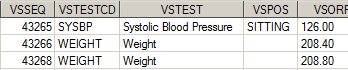 Reference record not found in Pure
12
Type II: Issue from Data
Issue caused in submit package
Invalid RDOMAIN
ZE not submitted, but comment collected.
FA (Finding about) datasets
The DOMAIN value would be FA
The dataset names would be the domain name plus up to two additional characters indicating the parent domain
FASEQ must be unique within USUBJID for all records across the split datasets.
Supplemental Qualifier datasets would need to be managed at the split-file level, and RDOMAIN would be defined as FA.
13
Type II: Issue from Data
Data Issues can be fixed
Invalid subject
Data issue, report to DM and resolved.
Required variable missing
CM not coded, report to DM and resolved.
AE: AEDECOD, CM: CMTRT, MH: MHTERM, EX: EXTRT
Programming issue when convert unit, fixed
14
Type II: Issue from Data
Data Issues can be fixed
Redundancy in paired variables values
Remove SCAT or remap the SCAT value
Standard unit consistency
Remove SCAT or remap the SCAT value
SV inconsistency with other domains
Reconcile SV
15
Type II: Issue from Data
Data Issues related with CT
Non-extensible CT
Must be remapped or check.
    Example: SEX, AGEU
Extensible CT
Can be remapped.
    Example: Q2W to EVERY 2 WEEKS in UNIT
	       DEATH to FATAL in AEOUT
	       XRAY to X-RAY in METHOD

Can be listed in the SDRG.
    Example: ECG tests, 
	       Study specific EPOCH
16
Type II: Issue from Data
Data Issues have to be explained
Data issue because of PD
Special case, re-randomized subject sign IFC after dose, PD entered.
Multi assessment on one day
This subject assess twice on the same day.
17
Type III: Issue from Study
Study specific design
Obs after last disposition
Study specific cut off rule use first dose of extension.
Variable not necessary
ZN only collected on randomization, no BLFL needed
No baseline record
Time used to define baseline EG/LB. Randomize visit maybe regarded as post-baseline.
18
Issue caused by multi reasons
Real case
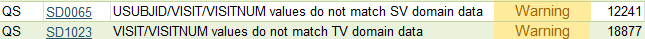 Type I issue:
Visit name of unplaned visits are not included in TV, already Explained in SDRG.
Type II issue:
Visitnum not given for some planed visit, data issue, need to report to DM to fix the visitnum and rebuild SV.
A message may caused by different reasons, we must check the detail to prevent hidden type II issue.
19
Summary
20
Summary
OpenCDISC message component:
Before：
Type I
Type II
Type III
After：
Most of the type II issues can be identified before DBL and need to be fixed in the submission package.
Type II
Type I
Type III
21
Summary
We are not able to expect 100% clean OpenCDISC report, but we need to let it as clean as possible.
Generally, We need to recognize type I issue, fix type II issue, explain type III issue.
Preform the OpenCDISC check the sooner, the better, try to have all type II issue fixed before lock.
22
Name: Penny Pang
Organization: Novartis Pharma Co., Ltd.
Address: Room 402 No. 72 Liangxiu Road
City, State ZIP: Shanghai
Work Phone: 61606270
Fax: 
E-mail: yu.pang@novartis.com
Web: 
Twitter:
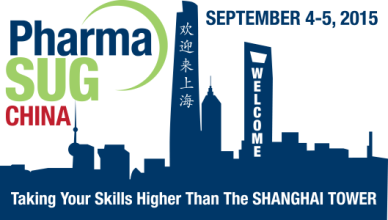 23